Правонарушение
Признаки правонарушения
Противоправность
Общественная опасность
Виновность
Понятие правонарушения
Наказуемость
Определение правонарушения
Правонарушение — общественно вредное, противоправное, виновное действие дееспособного субъекта, влекущее юридическую ответственность»
Состав правонарушения и квалификация
Субъективные признаки
Объективные признаки
Объект
Видовой
Родовой


Объективная сторона
Деяние
Вредные последствия
Причинно-следственная связь
Время, место, способ
Субъект 
Деликтоспособность
Вменяемость
Возраст
Общий и специальный субъект
Соучастие

Субъективная сторона
Вина
Мотив
Цель
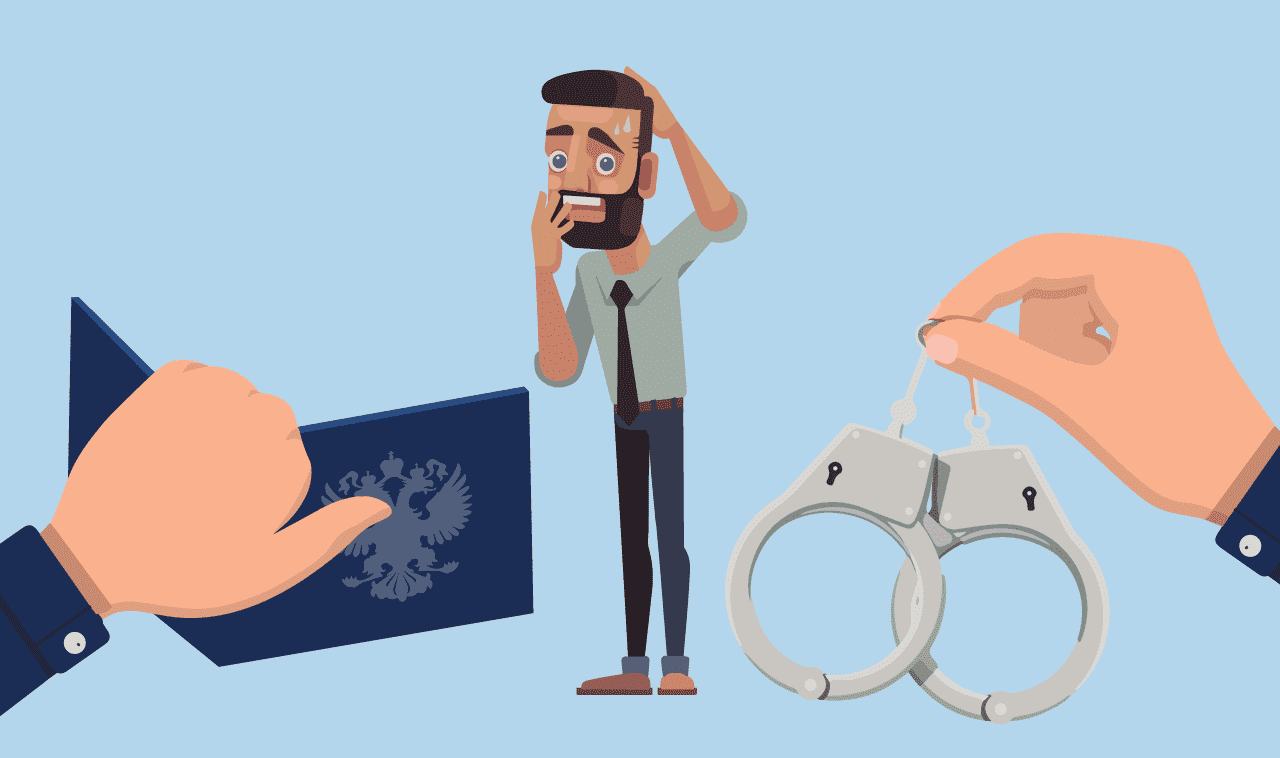 Умысел
Неосторожность
Самонадеянность

Небрежность
Прямой умысел

Косвенный умысел
Вина
психическое отношение лица к совершенному им противоправному деянию.
Гражданско-правовой деликт
Виды правонарушений
Административное правонарушение
Критерием разграничения правонарушений на 1) проступки и 
2) преступления является степень общественной опасности
Дисциплинарный проступок
Преступление
Юридическая ответственность
Понятие юридической отвественности
Анализ определений понятия юридической ответственности, предложенных в теории права, позволяет сделать вывод о том, что наиболее предпочтительным, заслуживающим внимания является еще одно распространенное мнение о том, что юридическая ответственность — это правовая реакция государства на правонарушение.
С. С. Алексеев отмечал, что «сущность юридической ответственности состоит в обязанности лица претерпевать меры государственно-принудительного воздействия за совершенное правонарушение»